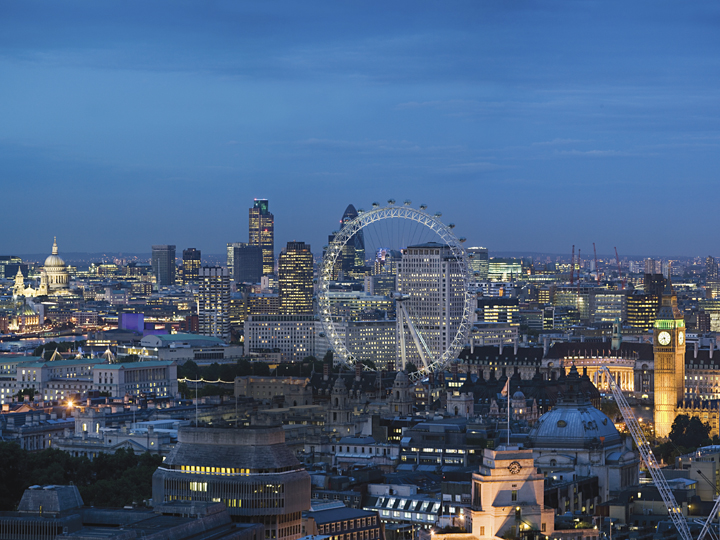 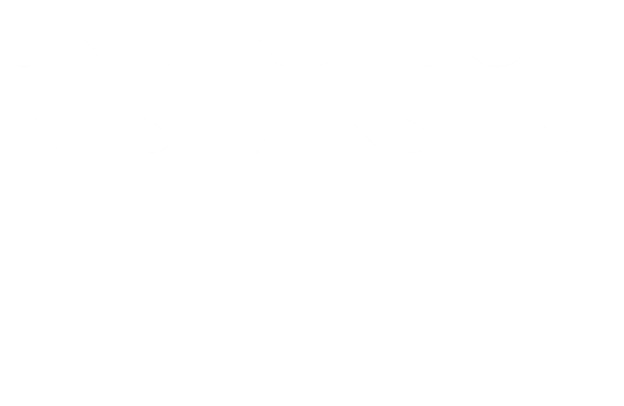 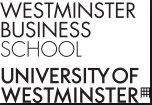 TRIBEOnline Teaching Resource for Business & Economics
Karen Kufuor
Principal Lecturer
Westminster Business School

Developments in Economics Education Conference 
Thurs, September 10th, 2015
TRIBE: Teaching Resource in Business & Economics
Online news curation service 
Media (articles & videos) on business and economics-sourced by WBS academics 
Links to AS & A2 topics
Live streamed events
www.scoop.it/t/WBS-TRIBE
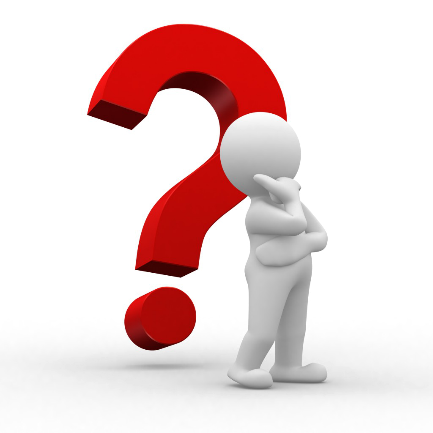 TRIBE: Teaching Resource in Business & Economics
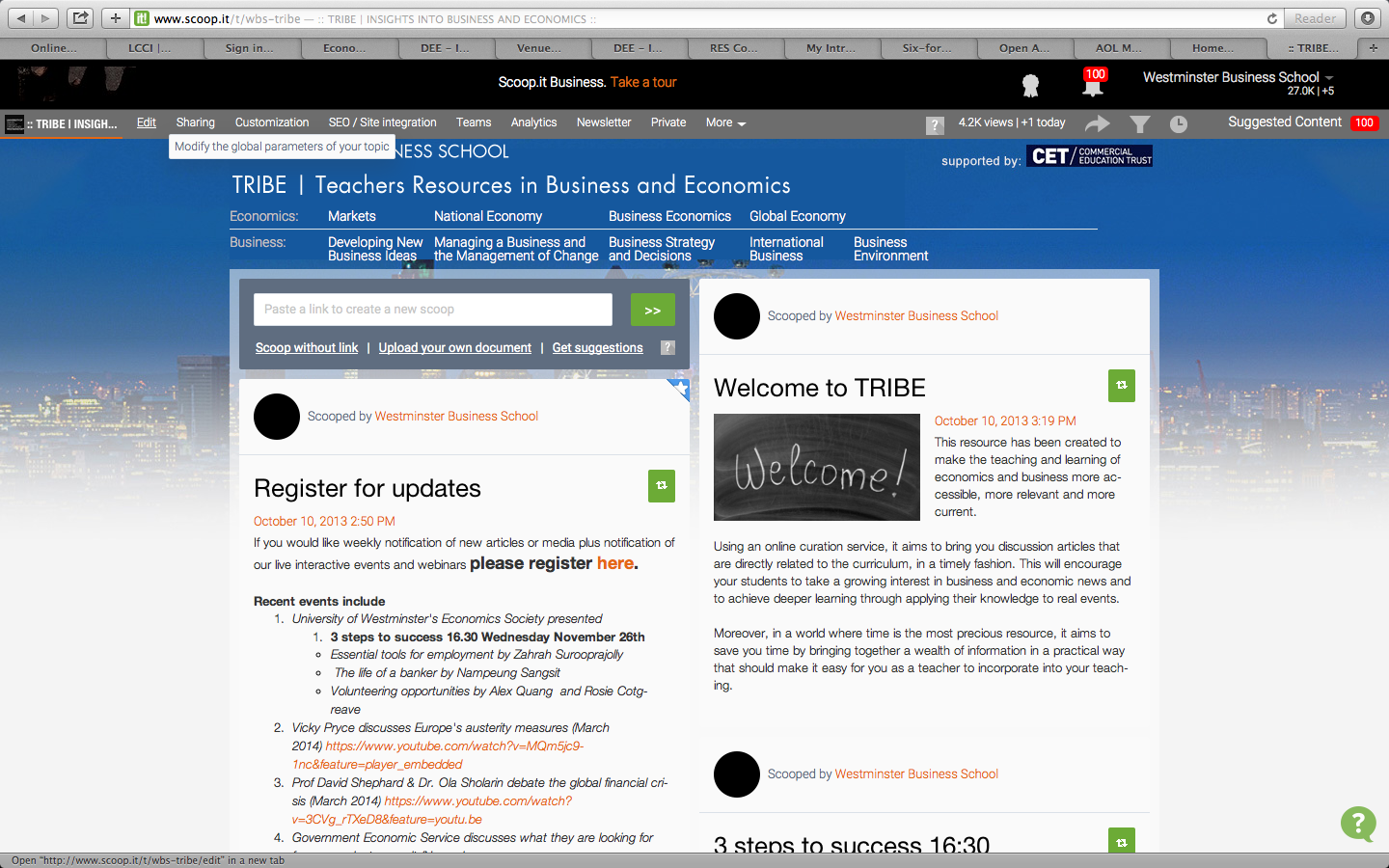 Online curation service 
Media (articles & videos) on business and economics sourced by WBS academics 
Livestreamed events
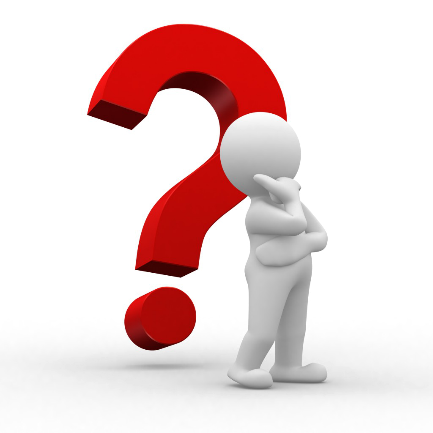 TRIBE: Teaching Resource in Business & Economics
Background
Ofsted (2011)
Lack of development in financial, economic and business awareness & capabilities
Lusardi, Mitchel & Curso (2010) found poor financial awareness amongst young people in the US
ONS(2013) 50% individuals in UK found debts a burden in 2008/10
Borne out of need to address shortcomings identified by Ofsted (2011) in the teaching of economics, business & enterprise.
TRIBE: Teaching Resource in Business & Economics
Background
Borne out of need to address shortcomings identified by Ofsted (2011) in the teaching of economics, business & enterprise.
Ofsted (2011)
Insufficient links with business
Assignment bias- little evidence of higher learning- linked to narrow focus on completing assignments
TRIBE: Teaching Resource in Business & Economics
TRIBE: Teaching Resource in Business & Economics
The main benefits
Media tailored to encourage class discussions
Time saving feature
Perfect forum to support the learning styles of millennials
Maximising interactivity with technology.
Using multiple mobile access points
Maintaining student attention using popular media
Providing education that is ‘relevant’ 
Provides professional and timely material
TRIBE: Teaching Resource in Business & Economics
Literature review
Support for the use of newspaper articles in teaching economics (Becker et al 2006, Becket 1998) 
Link between technology enhanced learning and active learning (Poole, Sky-Mellvain, Jackson and Singer 2006)
Technology enhanced learning fits with the learning styles of millennials (Roberts 2005)
TRIBE: Teaching Resource in Business & Economics
Methodology
Qualitative research approach 
Research aims:
To identify approaches to supporting teachers of economics & business
To identify teachers use of online services
To evaluate demand for online curation services
To evaluate the online product developed
Research design
Semi-structured interviews at schools and colleges 
Desk-based review of online services
Focus group review of demonstration product
TRIBE: Teaching Resource in Business & Economics
Mapping product development with research findings
TRIBE: Teaching Resource in Business & Economics
Mapping product development with research findings
TRIBE: Teaching Resource in Business & Economics
Mapping product development with research findings
TRIBE: Teaching Resource in Business & Economics
Mapping product development with research findings
TRIBE: Teaching Resource in Business & Economics
Mapping product development with research findings
TRIBE: Teaching Resource in Business & Economics
Conclusions
Teachers were found to be well resourced having access to print and online services to enhance learning
Students and Teachers were time poor, which impacted on- 
the gathering of examples of applications of economics 
the planning of relevant trips.
Teachers thought the resource would save time and act as a ‘one stop shop’ for relevant timely material to enhance teaching and learning
TRIBE @ WBS
Utilised in Global economy module -second year economics module with a focus on application of economic theory to global economic issues
“What’s in the paper’s?” 
4 students employed as news curators
Employment opportunities 
Marketing assistant (student) 
Student news curators
TRIBE: Teaching Resource in Business & Economics
TRIBE work experience team
    2013/14
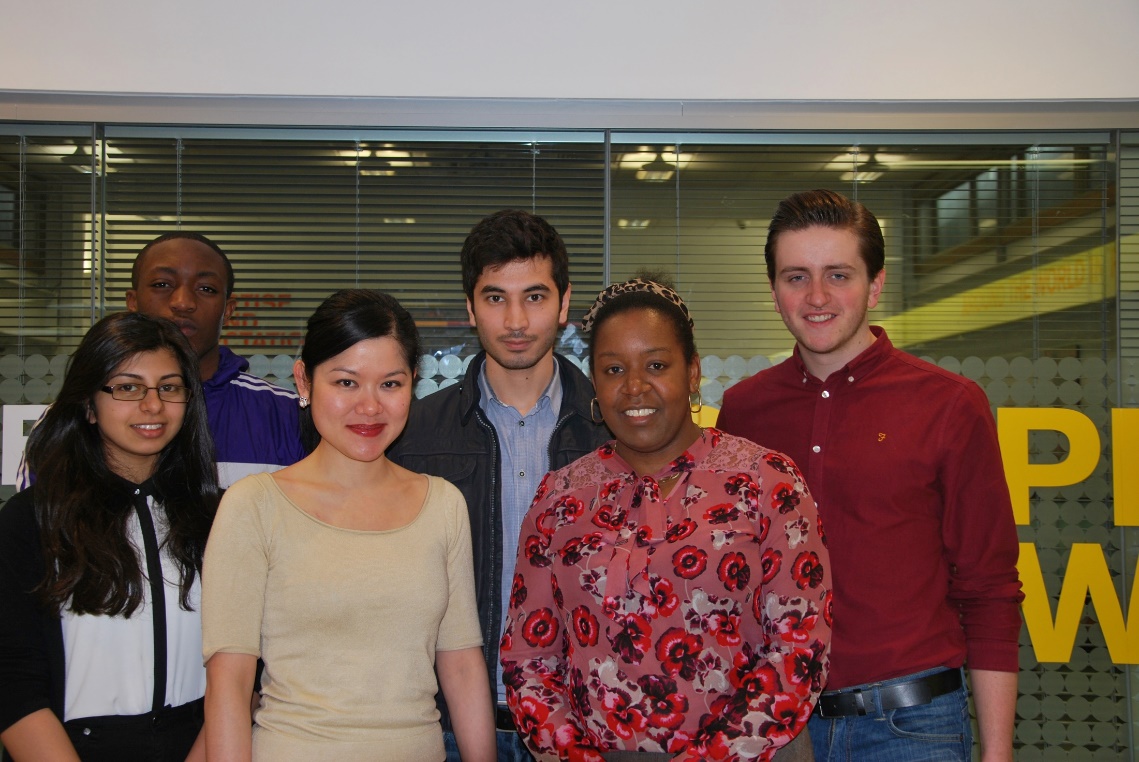 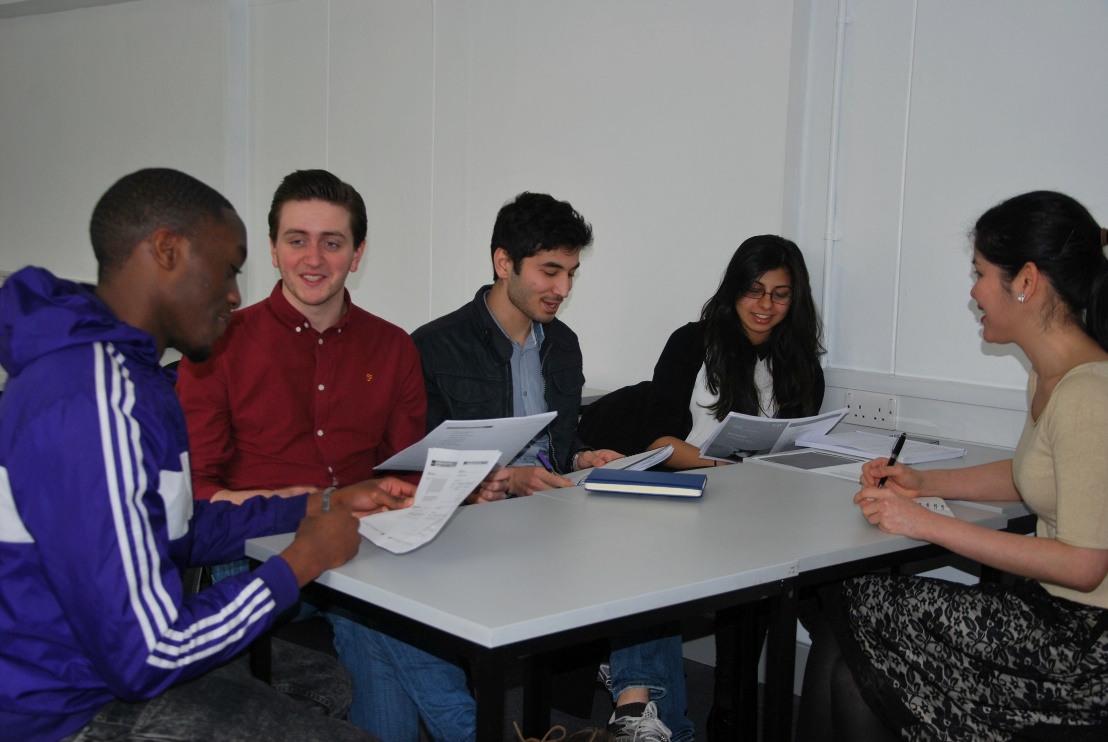 TRIBE: Teaching Resource in Business & Economics
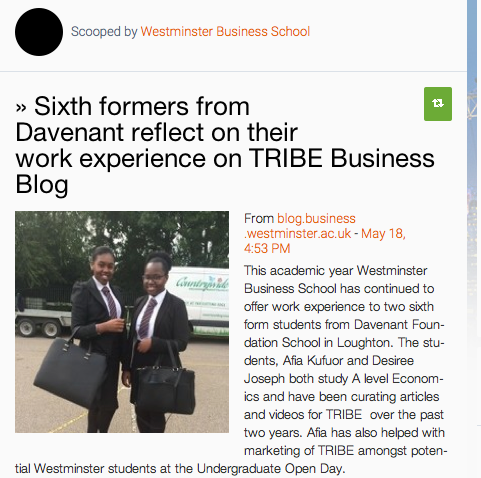 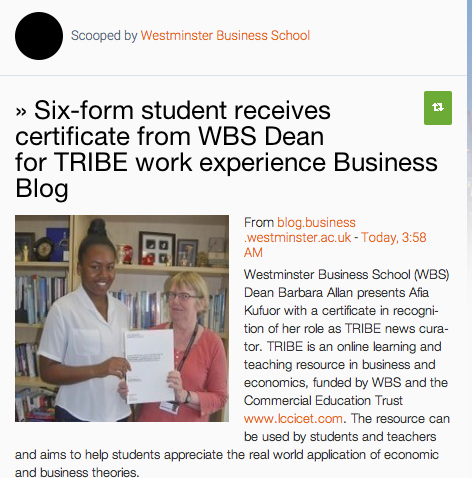 Moving forward- TRIBE
Part of blended learning approach at WBS as outlined by learning futures
Opportunities to roll forward into other modules
Own scoop it page per module??
Rescooping from other pages
Employability
Student helpers in marketing & news curation 
Outreach work
School/college visits
Secondary school/college students undertaking voluntary work
2015/16 Outreach project
Working with New Vic College in East London on BTEC Unit 38 assessment
TRIBE monitored weekly 
Online learning diaries monitored by WBS 
Student presentation to take place at WBS
Thank you for your attentionAny questions?